Climate Action Planning
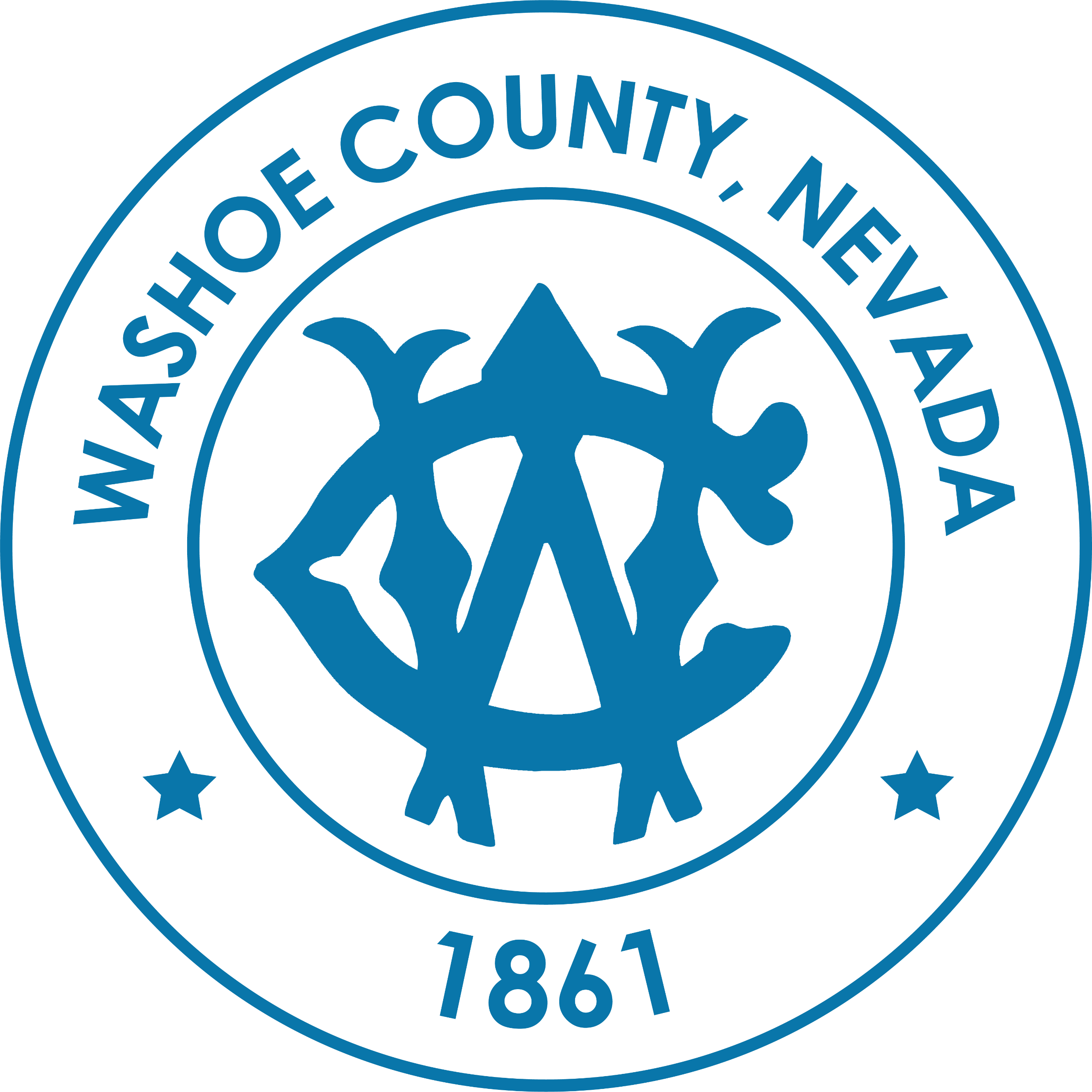 Sustainability Department presentation to
Incline Village Citizen Advisory Board (CAB)
Monday, July 22, 2024
1
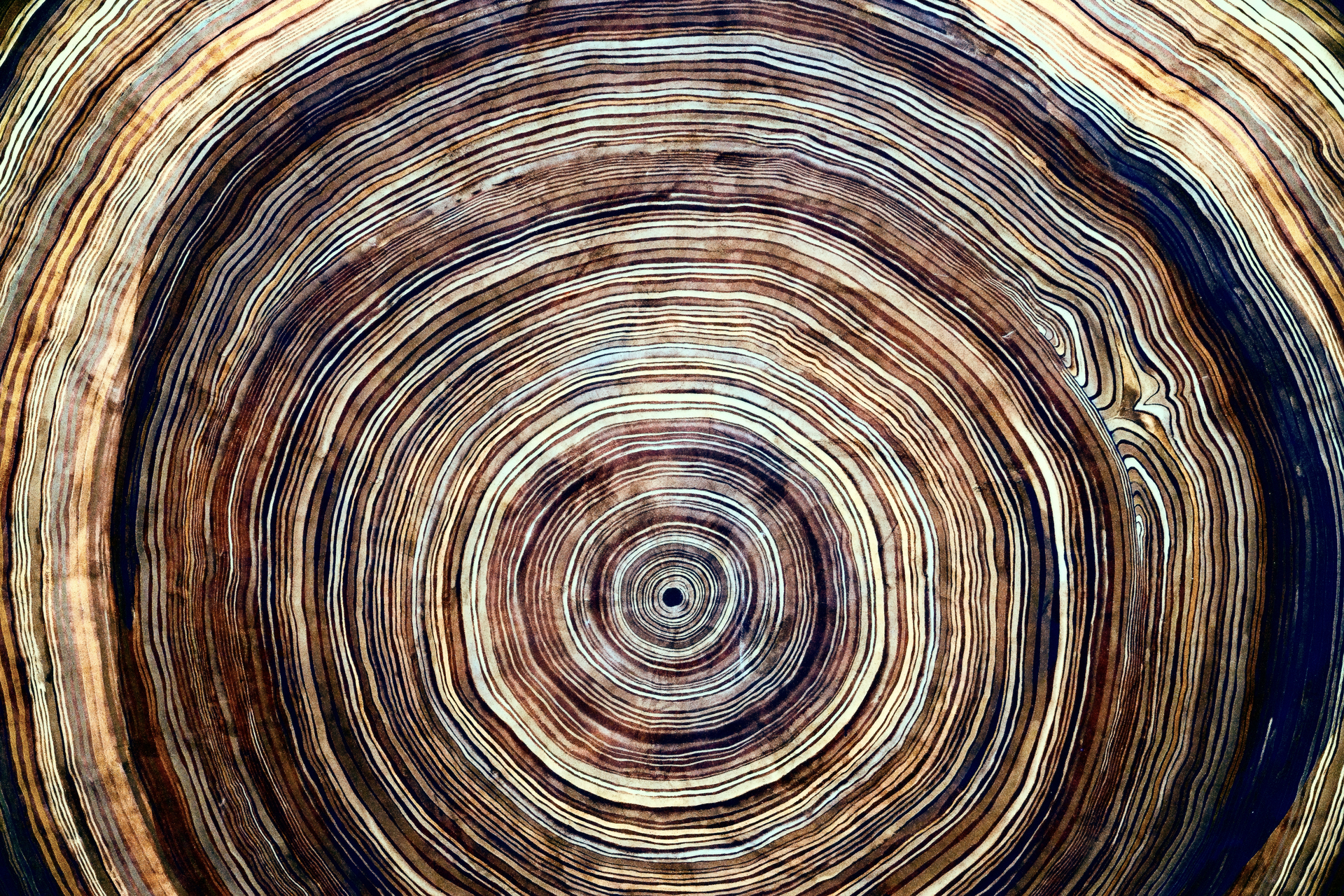 Meeting the needs of the present 
without compromising the ability 
of future generations 
to meet their own needs
2
CLIMATE
ENVIRONMENT
RESILIENCE
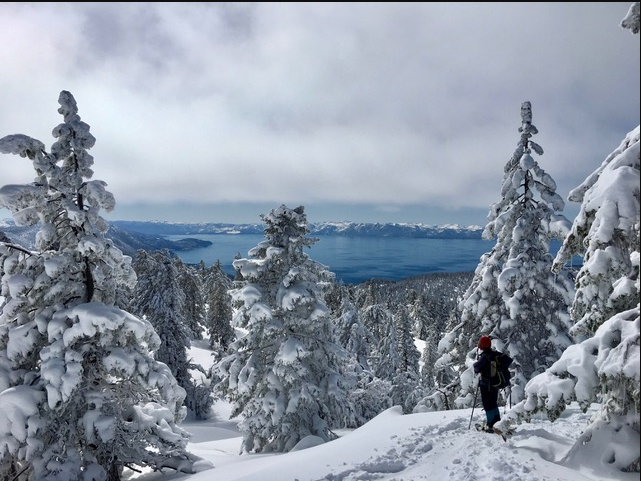 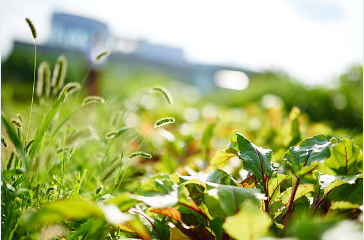 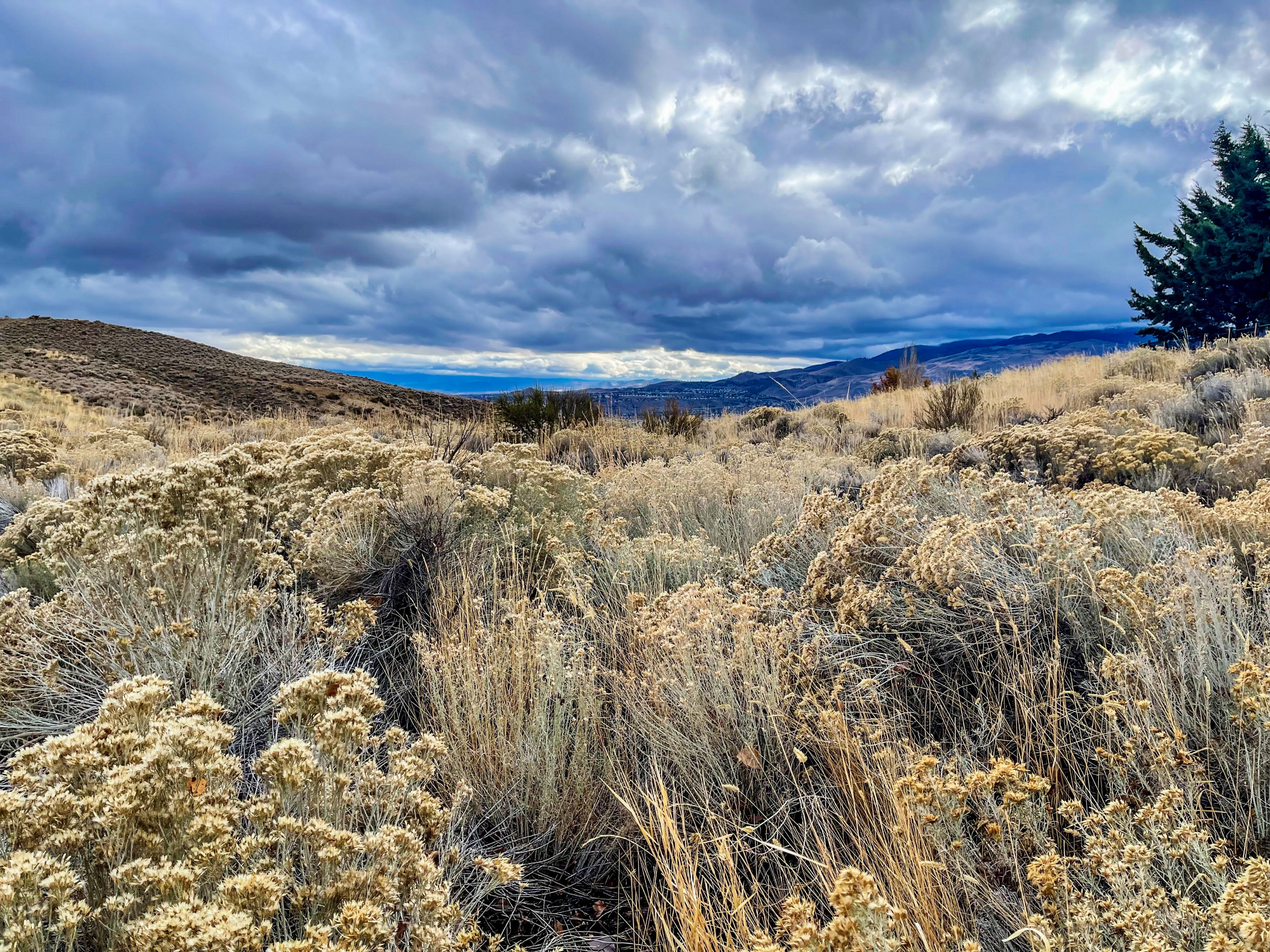 All the physical surroundings on Earth. The environment includes everything living and everything nonliving. Nonliving: atmosphere, hydrosphere (water), lithosphere (outer layer of Earth).
The capacity of a community, business, or natural environment to prevent, withstand, respond to, and recover from a disruption.
Long-term (usually at least 30 years) regional or even global average of temperature, humidity, and rainfall patterns over seasons, years, or decades.
3
Net Zero
2050
4
We’re creating a Climate Action Plan
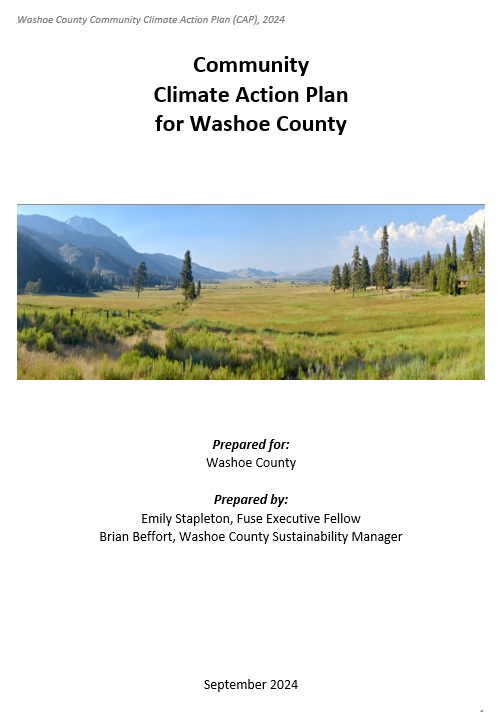 a strategic document that outlines a collection of measures and policies to reduce greenhouse gas (GHG) emissions and actively address climate challenges. 

It defines reduction goals based on local priorities and 
develops a framework with tactical activities to help achieve those goals.” 

A climate action plan also aims to address inequalities 
in the way the effects of climate change are being distributed.”
5
Our health goals
Limit severe weather
Limit heat health risks
More stable growing seasons
Less acidic oceans
Wildlife conservation
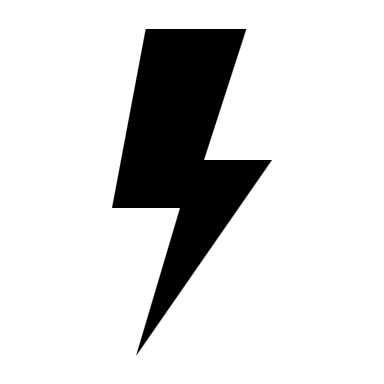 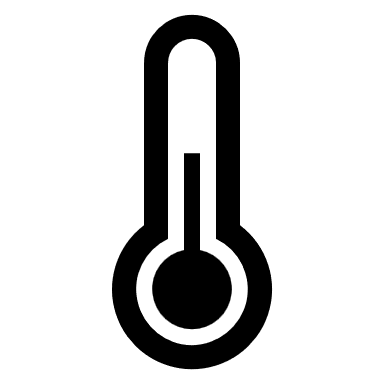 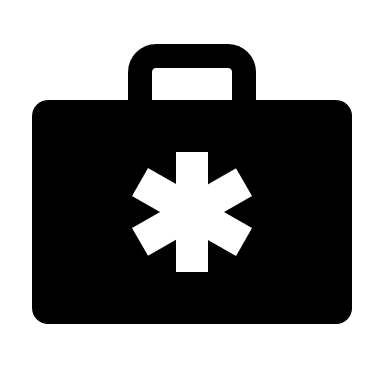 Healthier average 
Temperatures
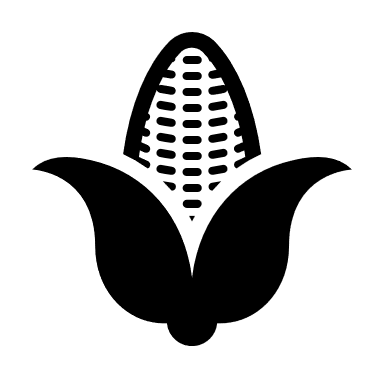 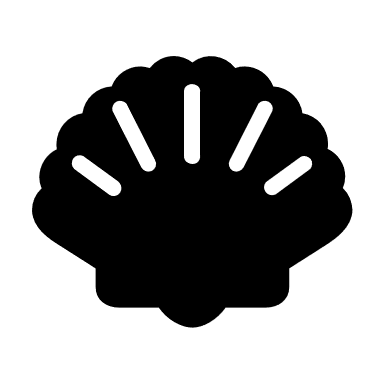 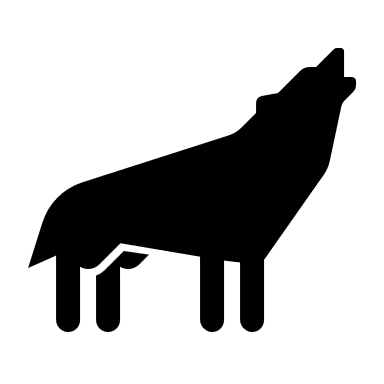 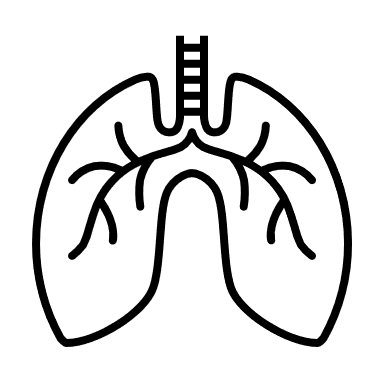 Less risks for asthmatics
Less impact for those with allergies
Fewer adverse cardiovascular impacts
More opportunities to enjoy the outdoors
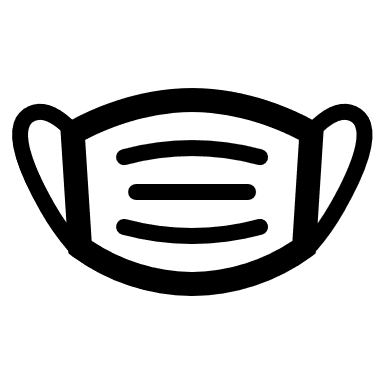 Improved 
Air Quality
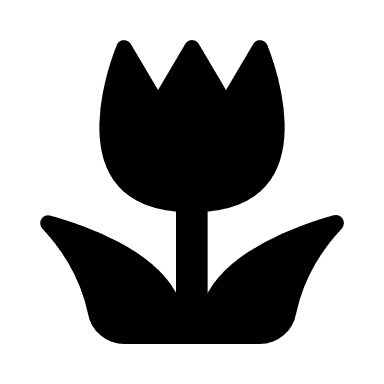 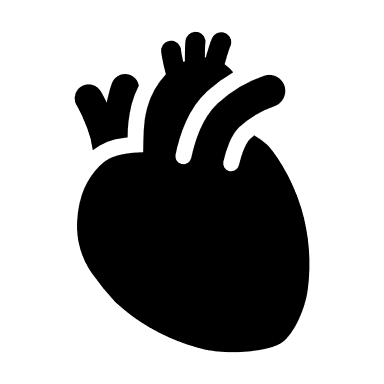 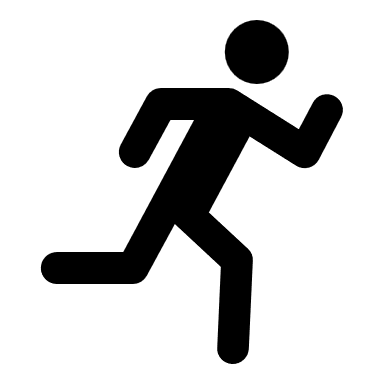 6
Reno is the country’s fastest warming metro
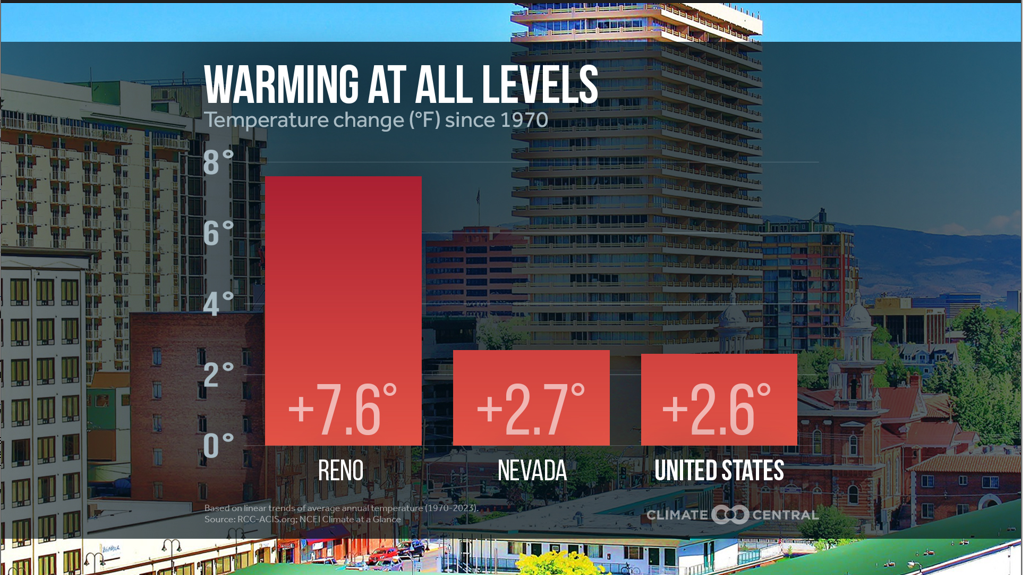 7
Everyday activities contribute to warming
Transportation
Solid Waste
Potable Water
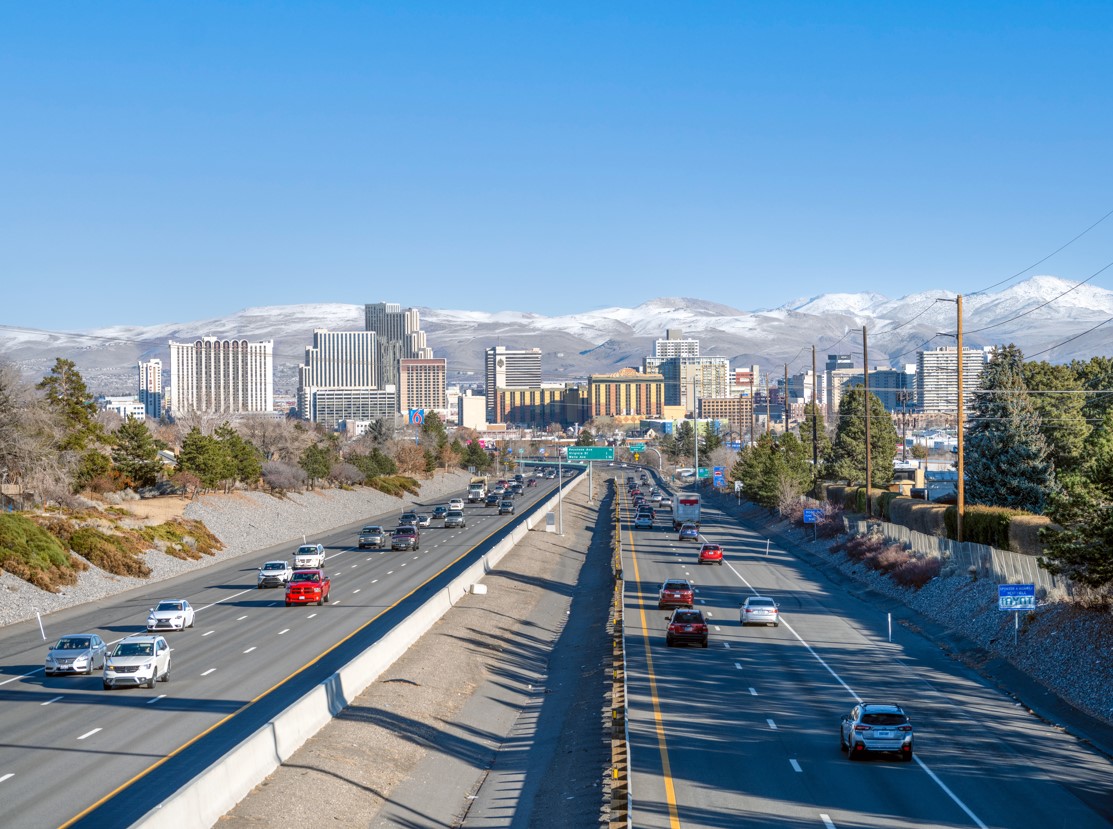 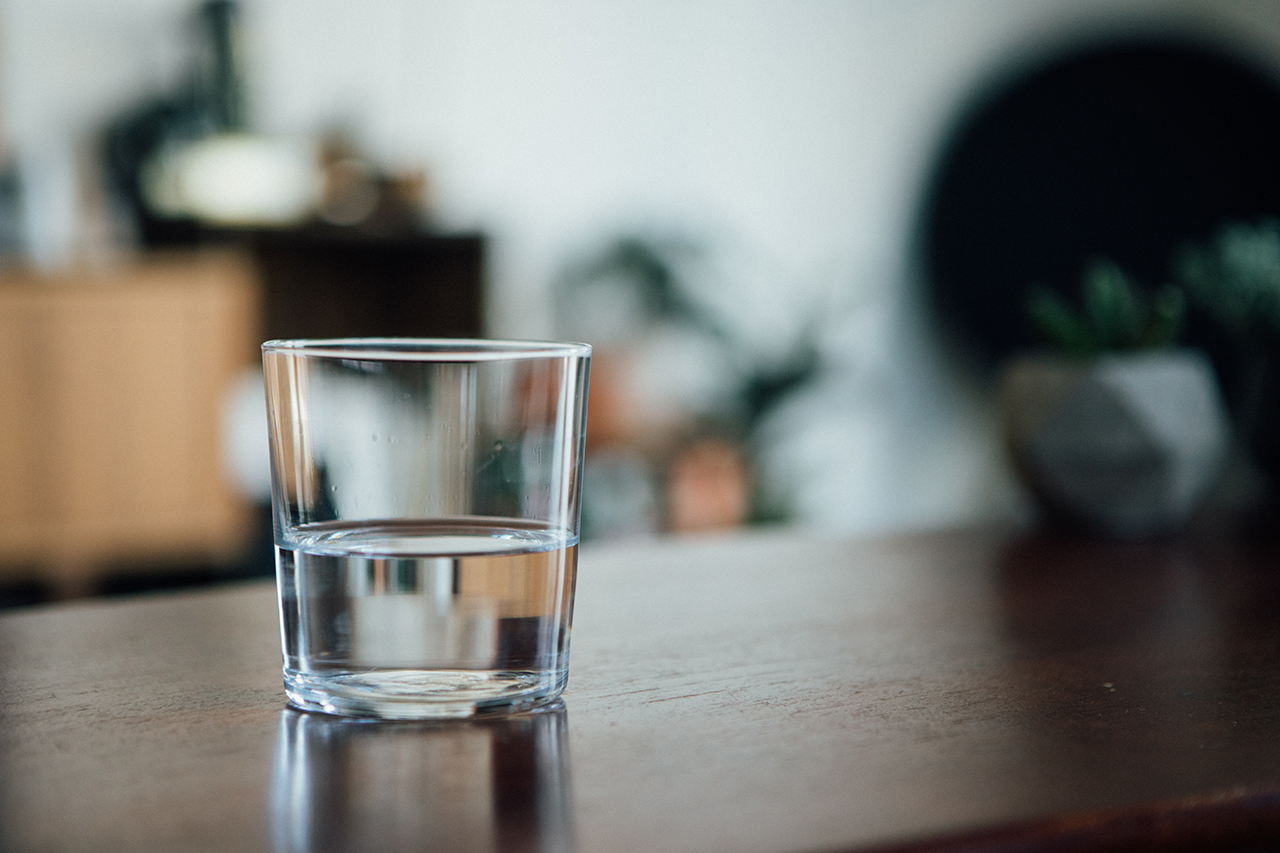 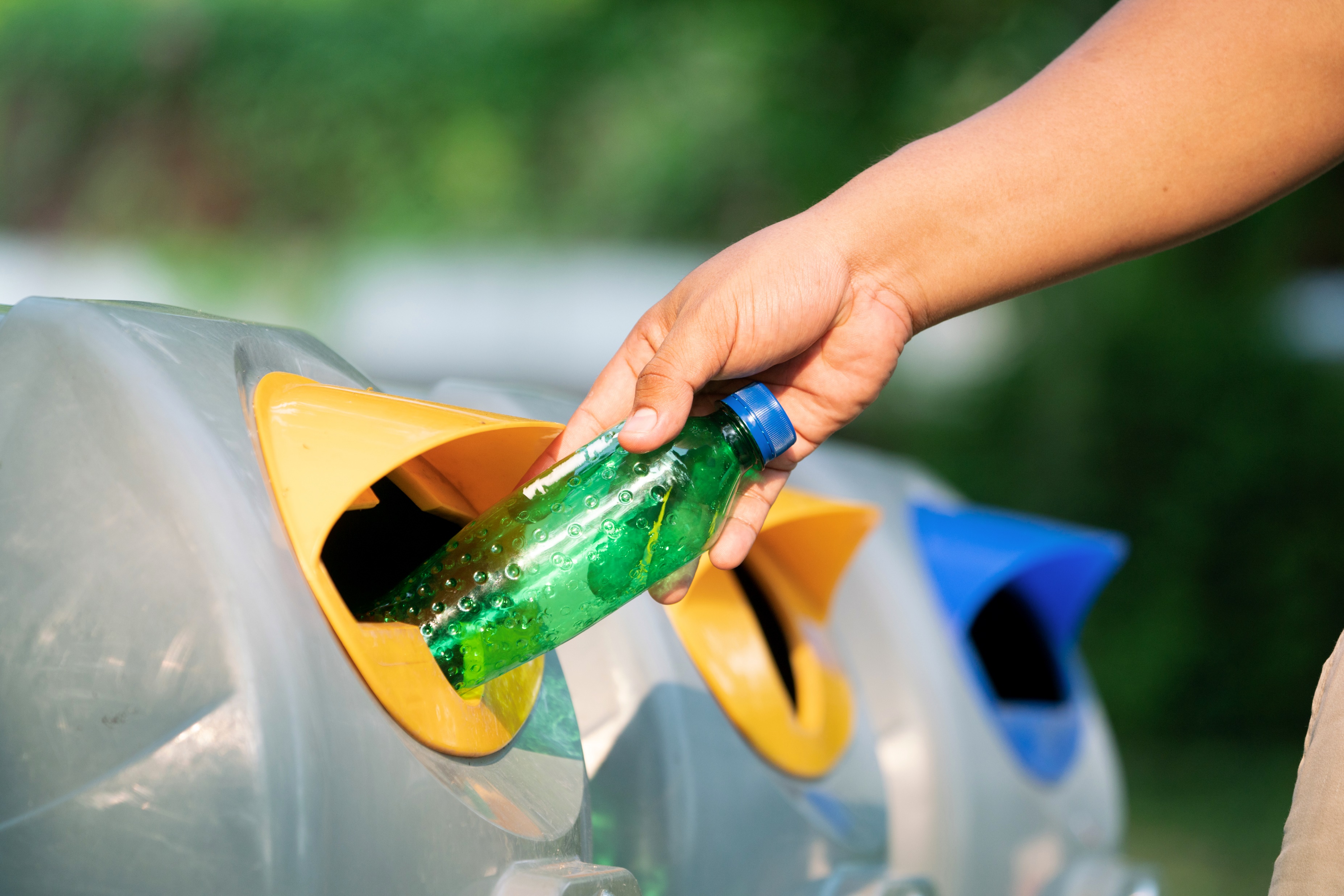 Agriculture, Forestry, 
Other Land Use (AFOLU)
Buildings
Wastewater
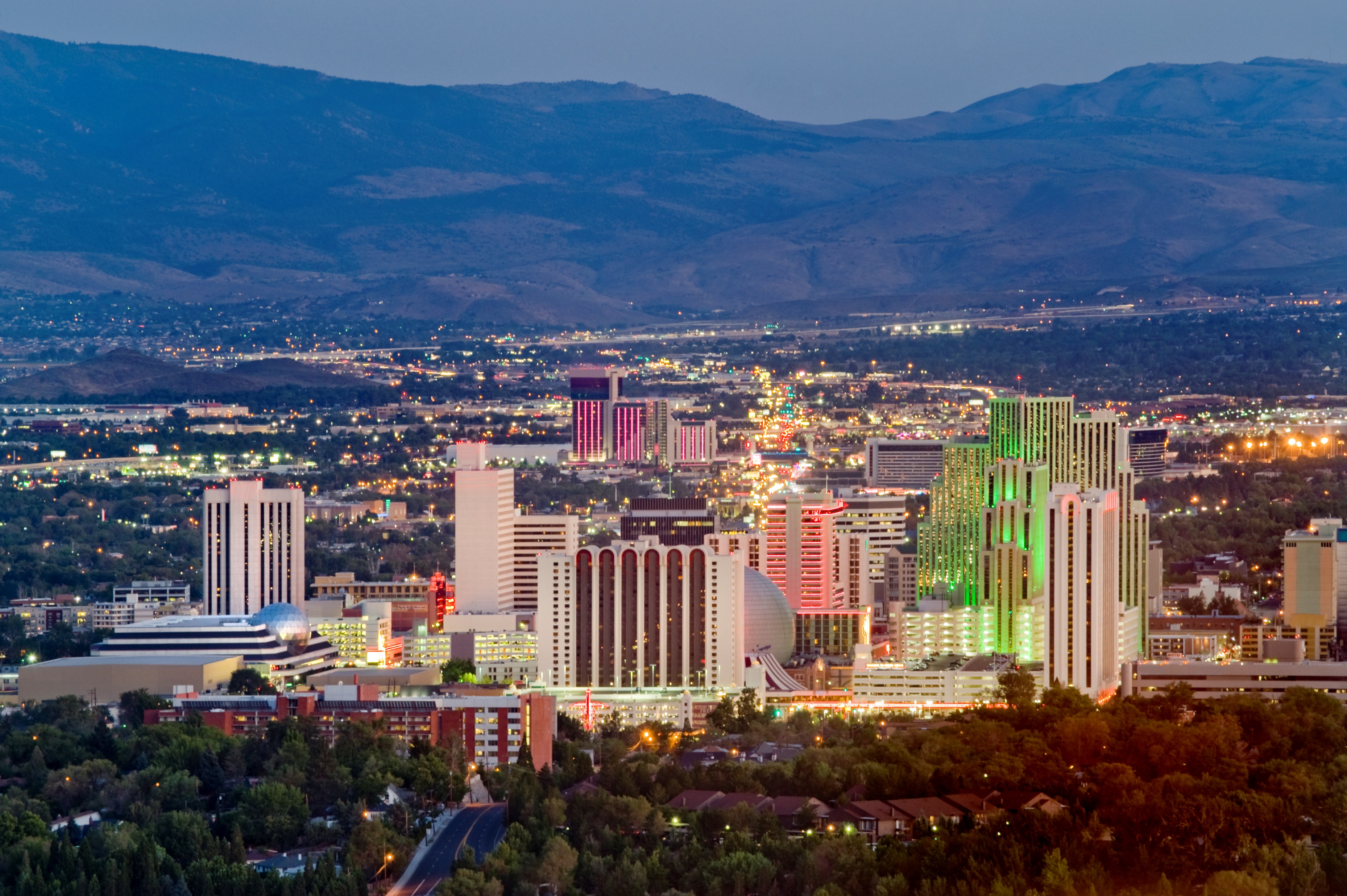 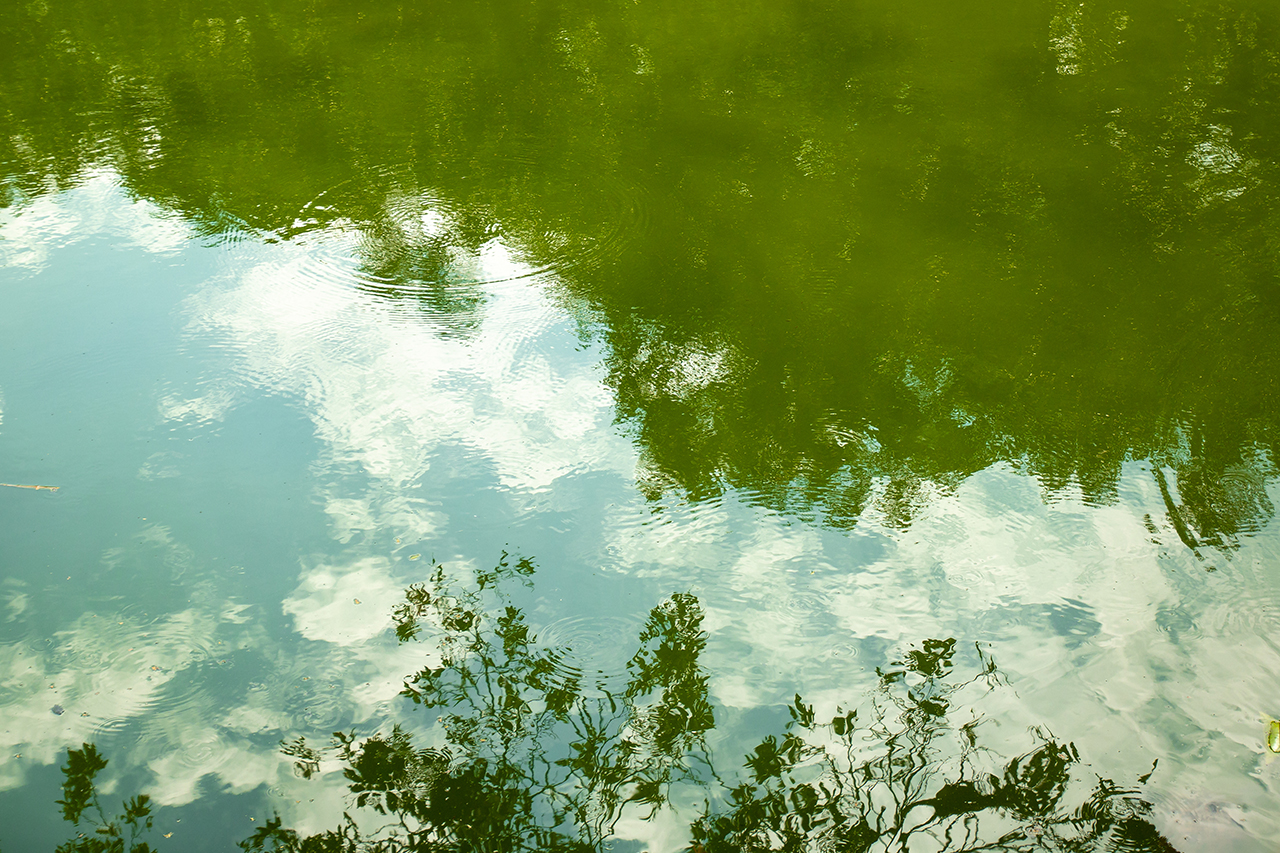 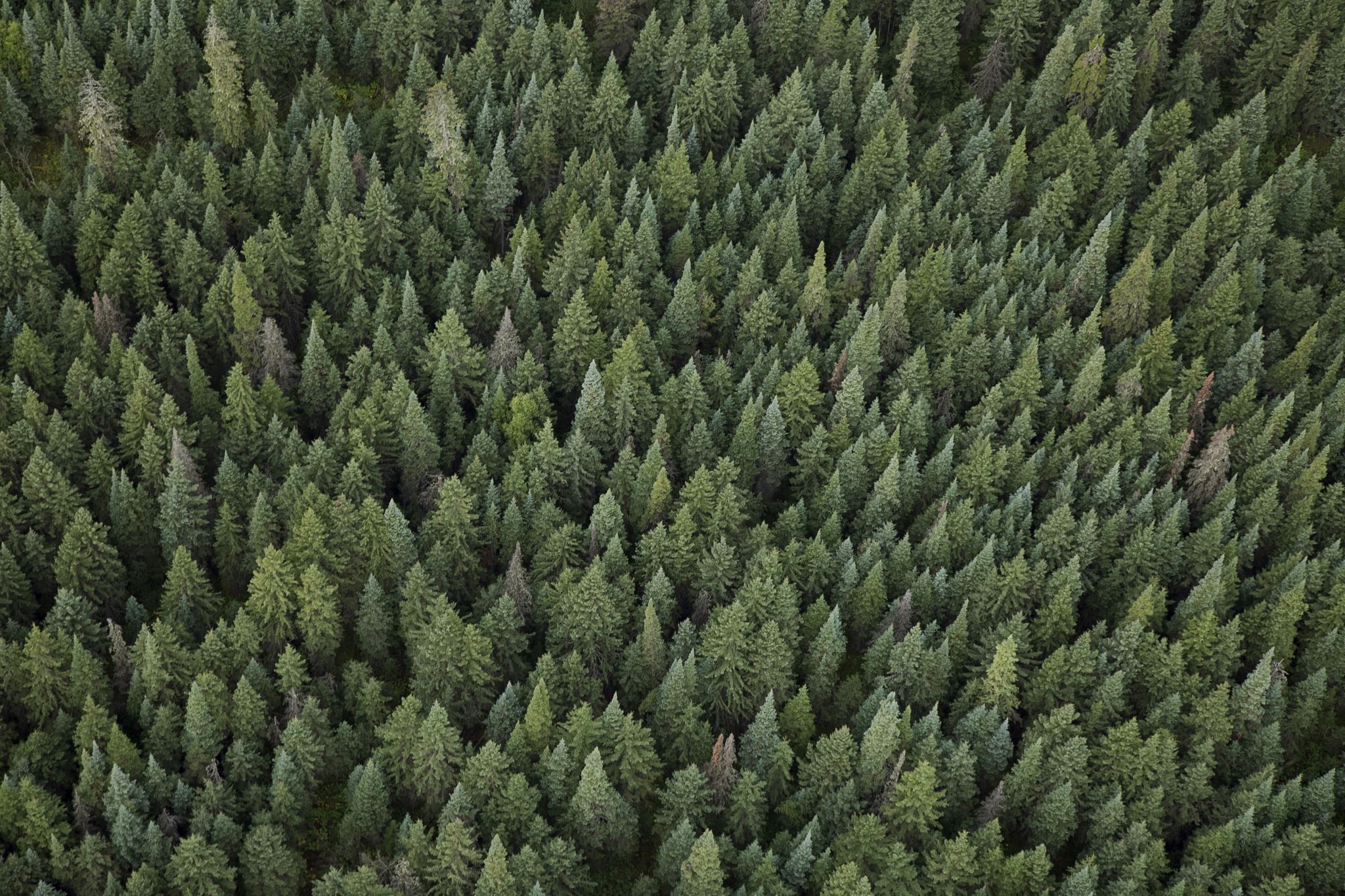 8
Trapped greenhouse gases (GHGs) cause warming
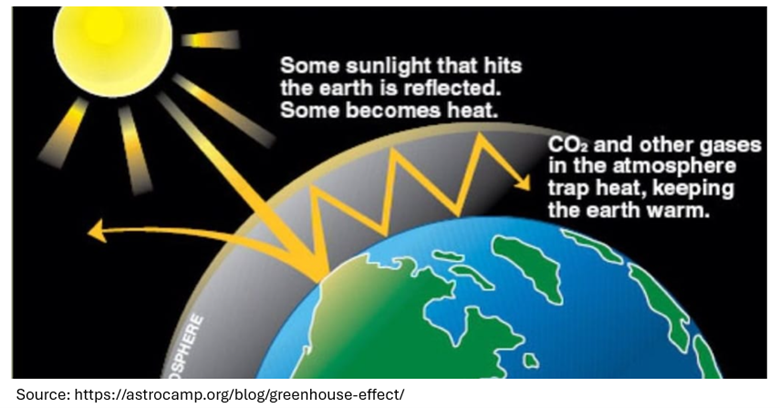 9
BUILDINGS
TRANSPORTATION
WATER & WASTE
~54%
~27%
~14%
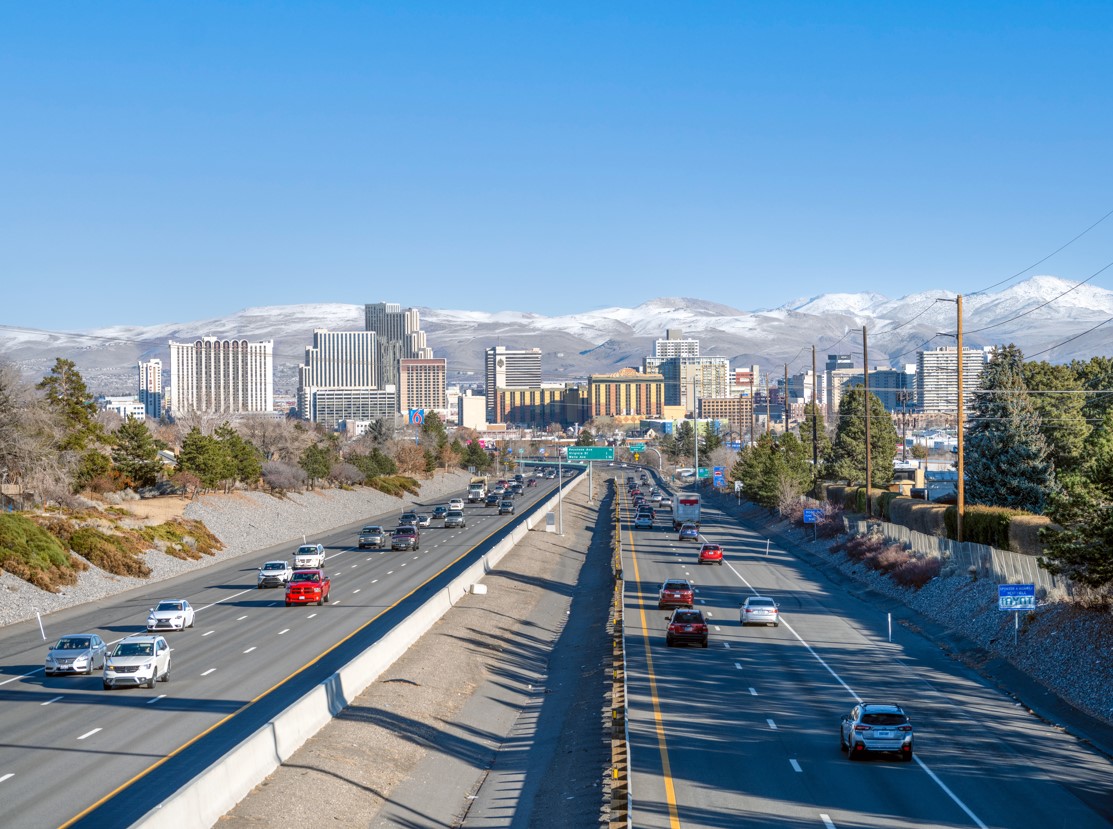 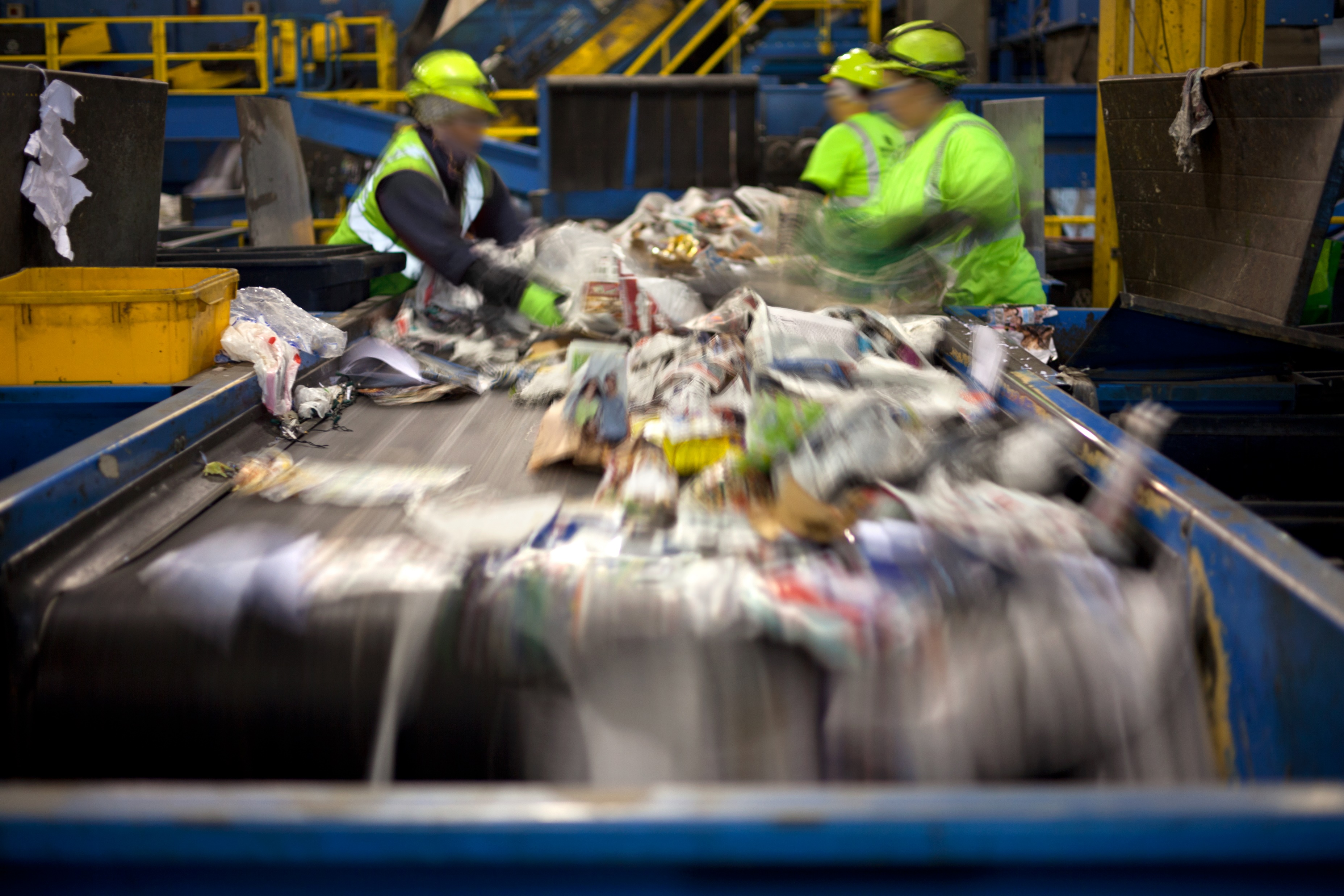 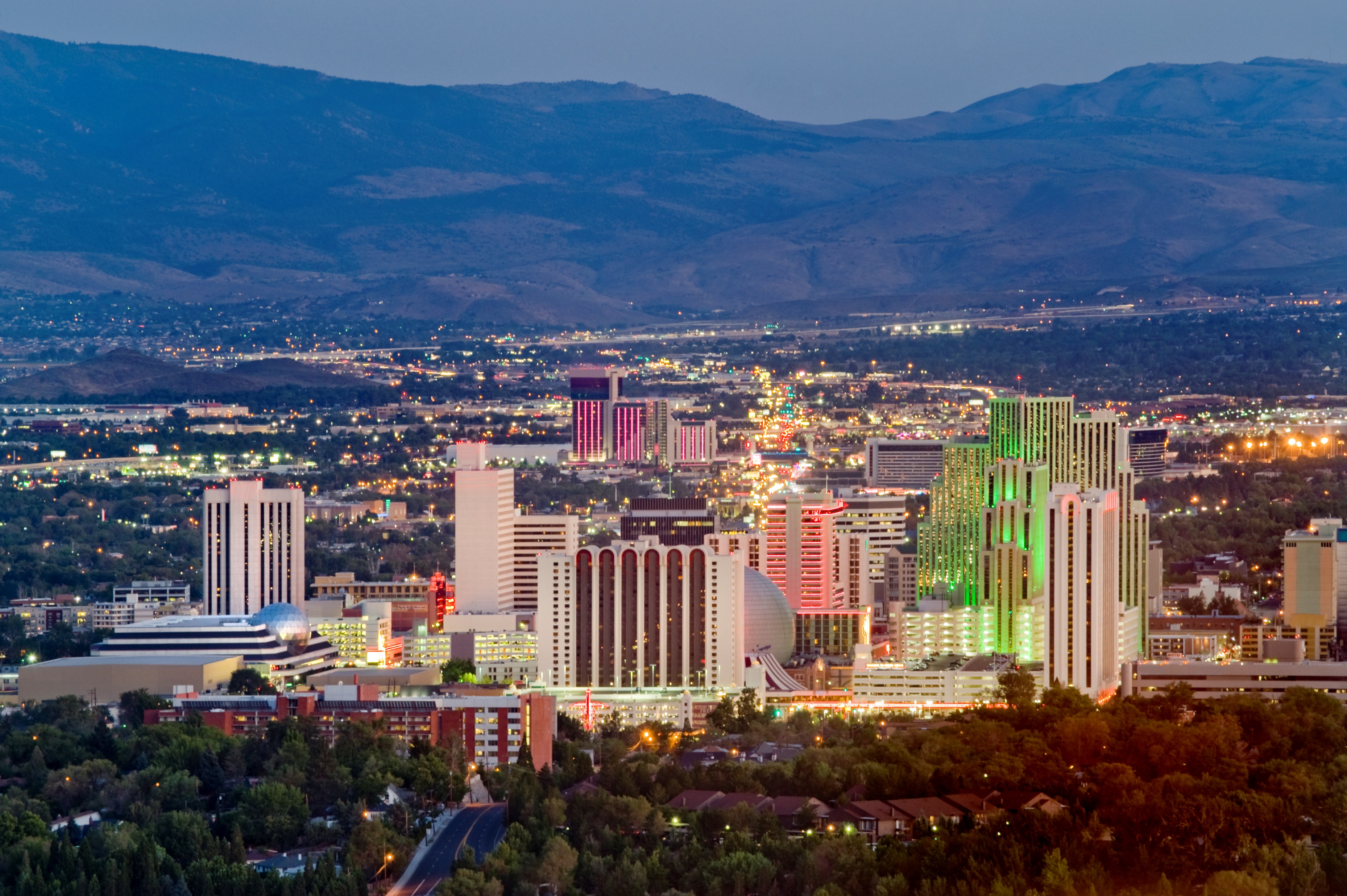 Walking
Biking
Transit
Carpools
Trains
Telecommuting
Land use & planning
Electric Vehicles
Your ideas?
Reuse of goods
Rent / borrow / gift
Compost
Conserve Water
Your ideas?
Renewable energy
Electric appliances
Insulation
Development locations
Your ideas?
10
*Preliminary 2021 Washoe County Community GHG Emissions
Washoe County, geography
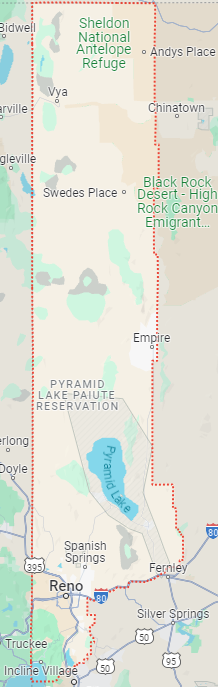 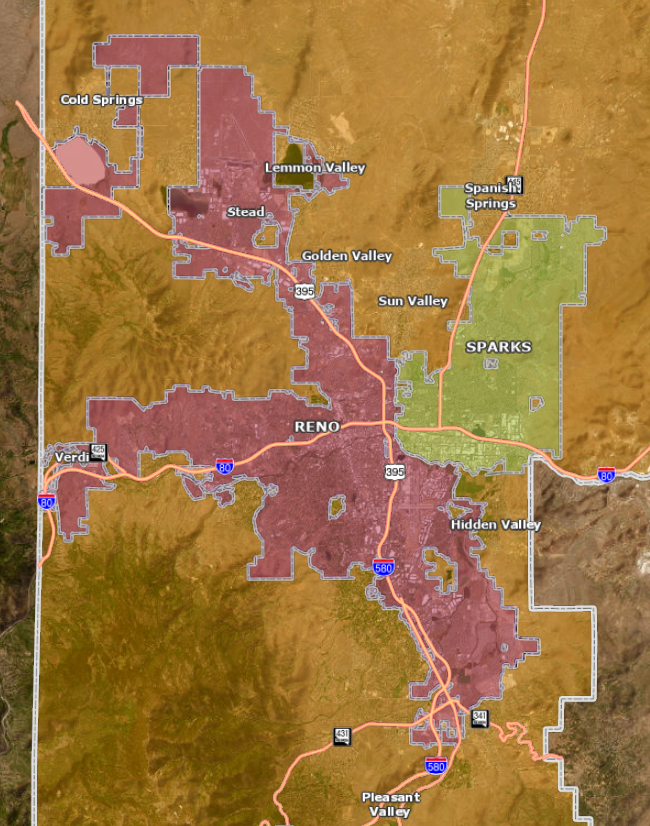 26% live in Rural / Unincorporated
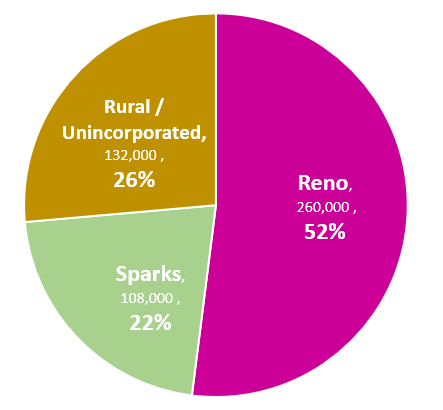 2021 uspopulation.org
11
Washoe Regional Mapping System (washoecounty.us)
6,600 square miles
Washoe County, population (479k)
Areas around Reno, Sparks, and Pyramid Lake have high Environmental Justice concerns
25% Hispanic
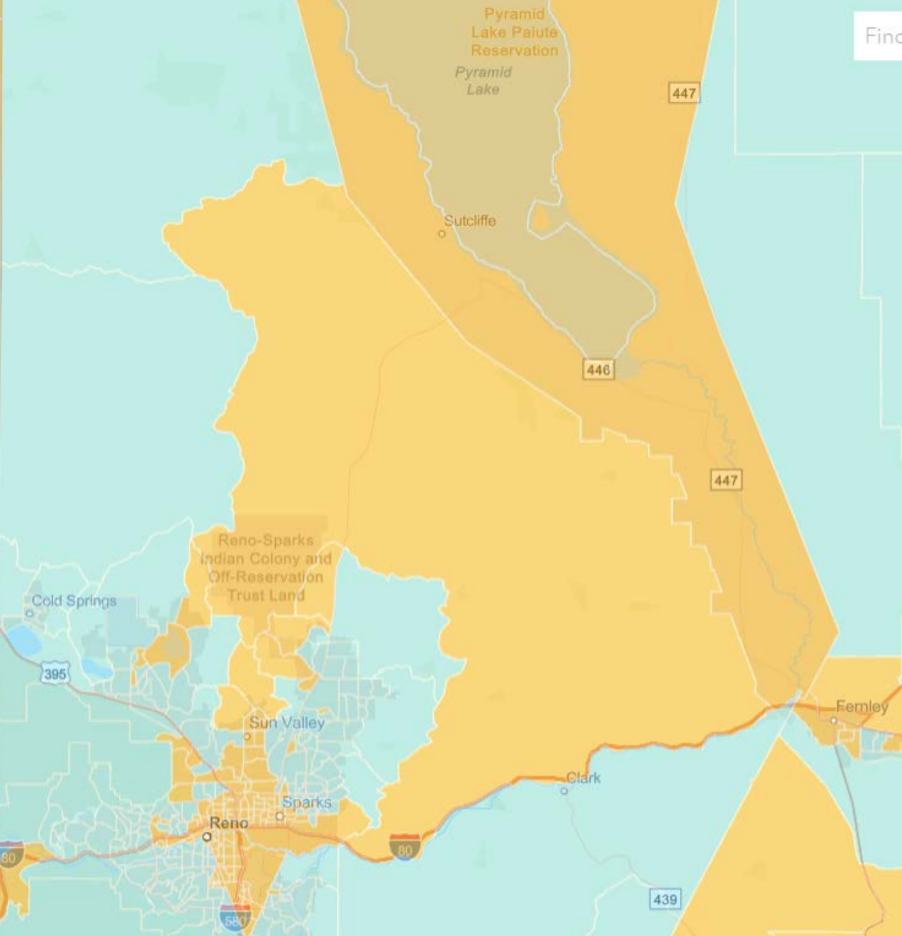 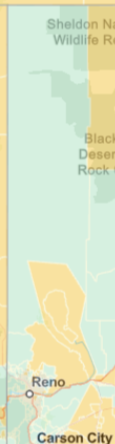 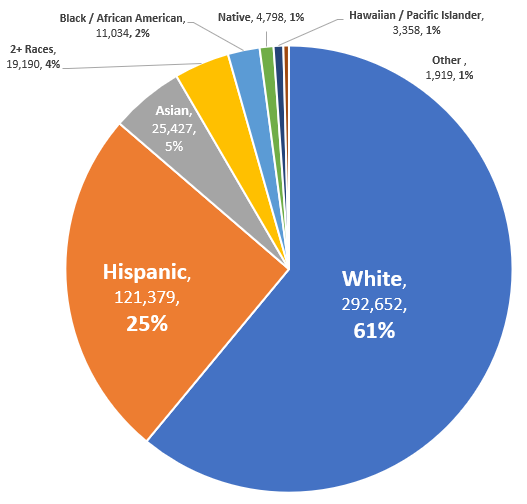 12
Source: https://ejscreen.epa.gov/mapper/
2021 uspopulation.org
[Speaker Notes: Washoe County 
Environmental Justice Map (EPA)


Reno, Sparks, Sun Valley,
Reno-Sparks Indian Colony, 
Pyramid Lake Paiute Reservation

Particulate Matter 2.5
Ozone
Diesel Particulate Matter
Air Toxics Cancer Risk
Air Toxics Respiratory Hazard Index
Toxic Releases to Air
Traffic Proximity
Lead Paint
RMP Facility Proximity
Hazardous Waste Proximity
Superfund Proximity
Underground Storage Tanks
Wastewater Discharge

% Low Income 
% Unemployed 
% Limited English Speaking
% Less than High School Education
Low Life Expectancy]
We work in community
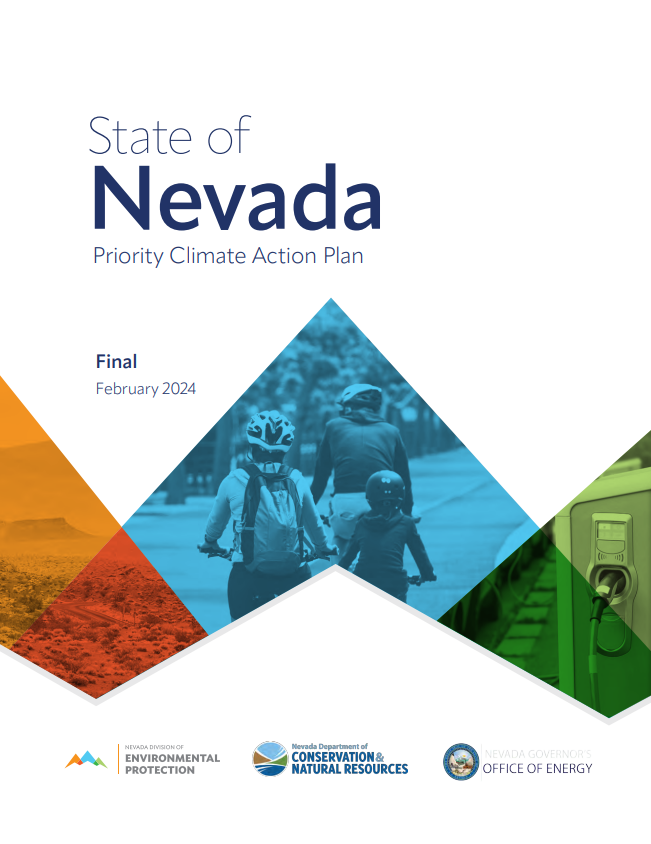 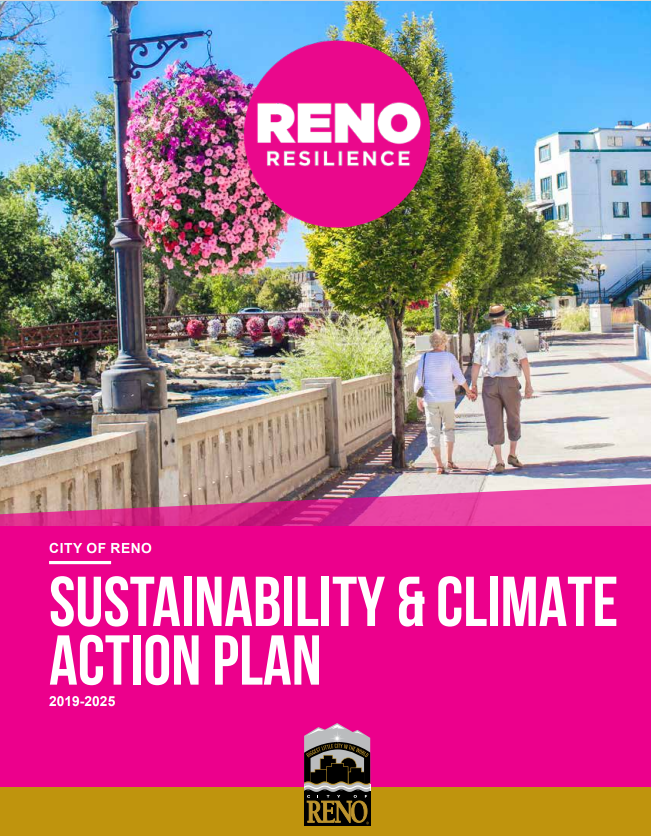 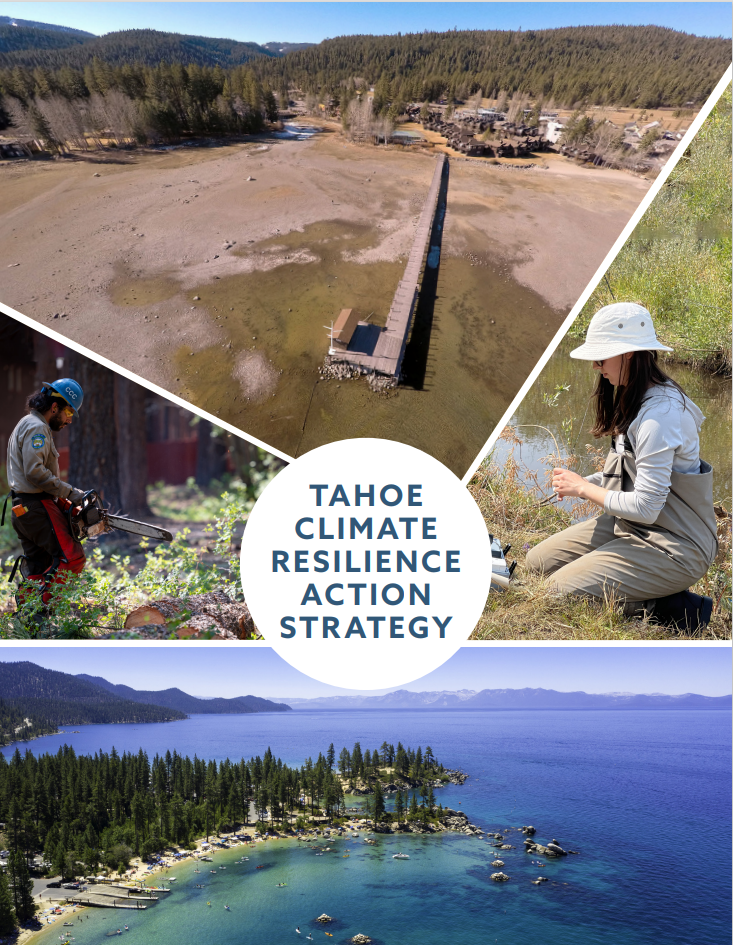 13
[Speaker Notes: Tahoe Climate Resiliance Action Strategy 2022 (trpa.gov)
637050147692830000 (reno.gov)
23121 Nevada - Final PCAP-Design Lite (nv.gov)]
We appreciate your feedback and participation
August 2024
July 2024
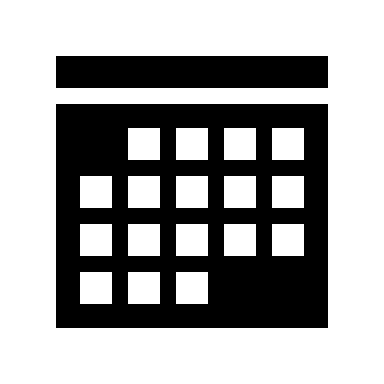 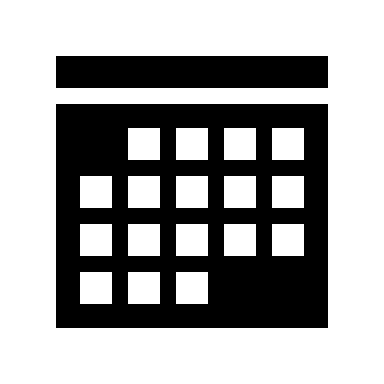 Take the 
Clean Air survey
Review Washoe County’s 
draft Climate Action Plan
Take the survey and sign up for Washoe County Sustainability emails at washoecounty.gov/sustainability
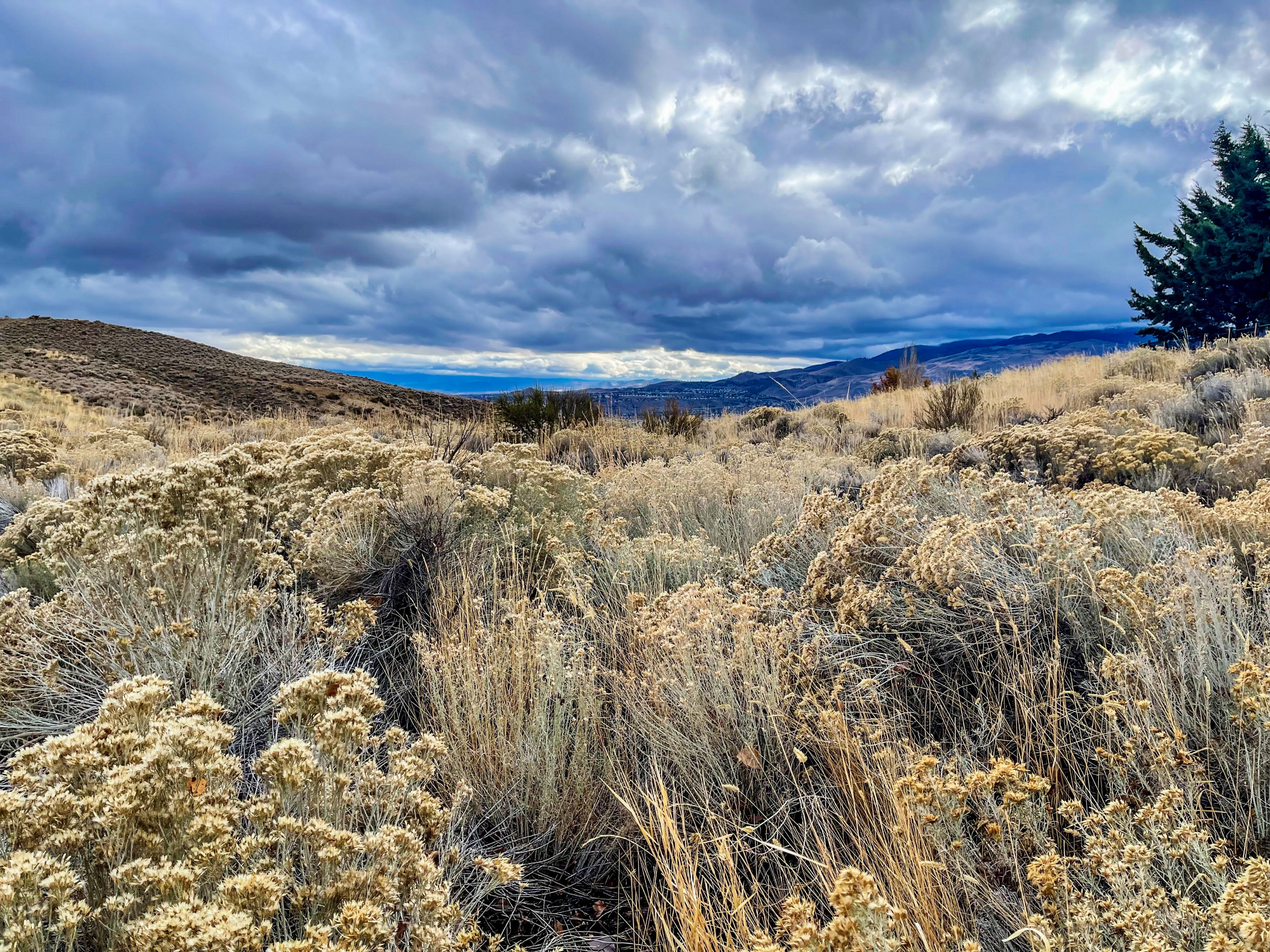 Thank you
Brian Beffort, Sustainability Manager
Emily Stapleton, Fuse Executive Fellow, Climate

washoecountysustainability@washoecounty.gov
15